25th - 26th April , 2016
Monetary Policy in a Small, Open Economy with Pegged Exchange Rates – A Case of Oman
Moazzam Farooq
Central Bank of Oman
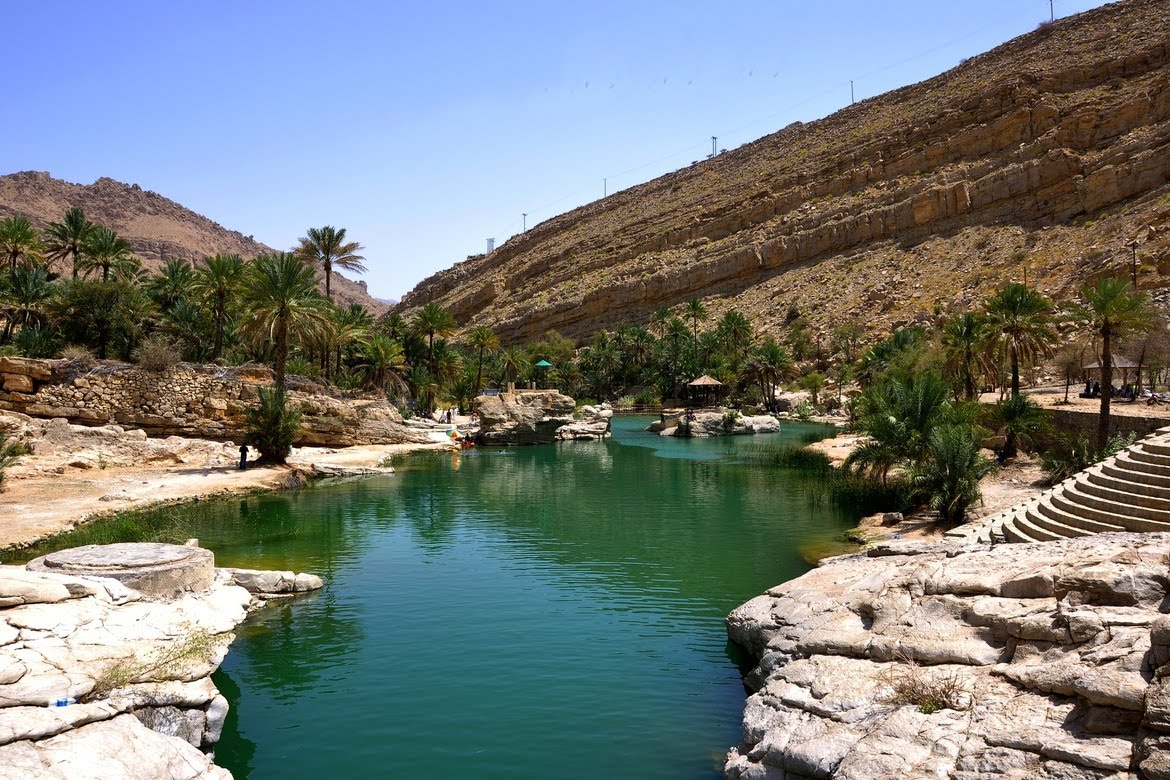 The views expressed here are those of the author anddo not necessarily represent or reﬂect the views ofCentral Bank of Oman.
Wadi Bani Khalid – Oman                                                                                                                 Image Credits : Oman Tours
Economy of Sultanate of Oman
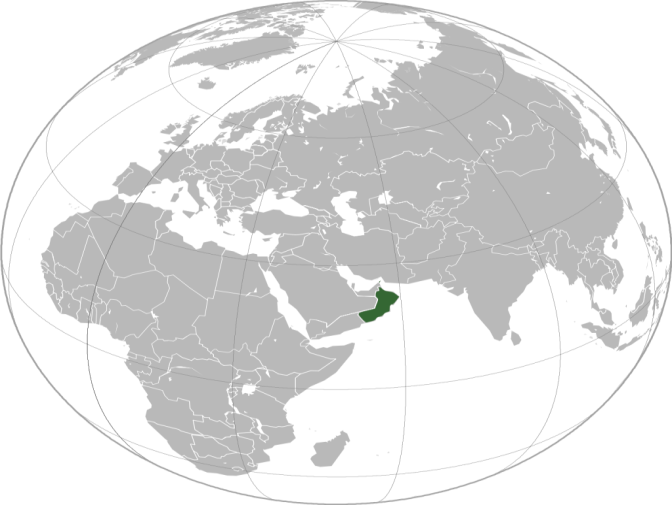 Small Open Economy

Population ~ 4 Million (Omanis 2.3 M)

GDP ~ RO 31 B or USD 80 B (0.1 % of World GDP)

Oil Production 950 K bpd  (1% of Global Prod.)

International Trade ~ 100% of GDP

Oil & Gas Revenues 75% - 85% of Total Govt. Revenues
  
Major exports (crude oil) quoted in USD

Fixed Exchange Rate : 1 OMR = 2.6 USD
Flows Data Jan-Dec 2014; Stock Data  as of 31-Dec-14
17
Economy of Oman
Banking Sector

Small and “Introvert”
Banking Sector Assets~ RO 26 B or 80% of GDP

Structural Liquidity


.
.
.
.
.
.
.
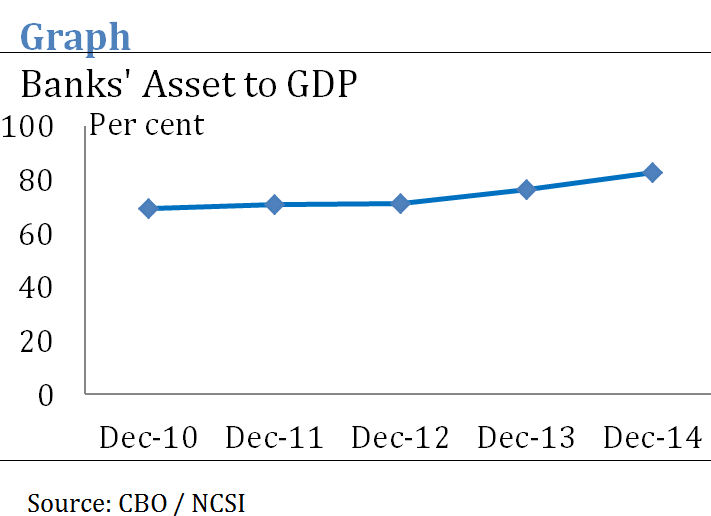 17
Economy of Oman
Banking Sector
Frictions
Directed Lending
Quantitative Ceilings
Interest Rate Ceilings
Regulations on Overseas Placements/ Lending
Forex Exposure Limits 

Under Developed Financial Markets

90% deposits (by Volume; 40% by Value) are ‘zero interest’ / Prize Money
.
.
.
.
.
.
.
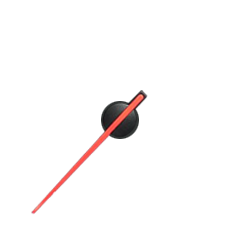 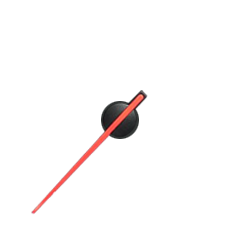 17
Economy of Oman
Fixed Exchange Rate
Tools : OMOs, Forex Swaps, Cash Reserves 

No Independent Monetary Policy - Need to follow the US

Interest Rates may at times Deviate from Fed Fund Rate
       . . . but not to pursue inflation / growth objectives

Fiscal Policy to Target Domestic Inflation and Smooth Business Cycle

.
.
.
.
.
.
.
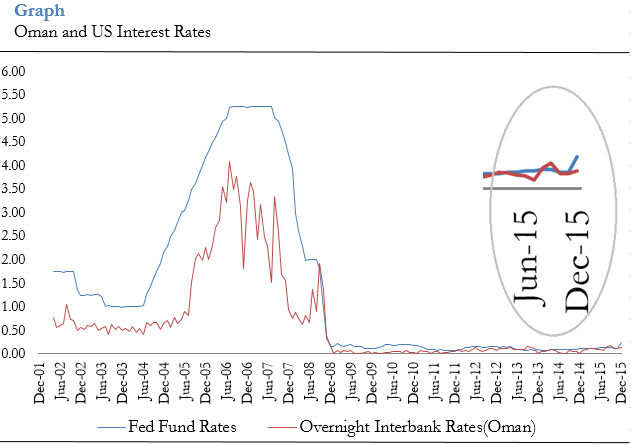 17
This Study
Study “Market to Retail (Deposits and Lending) Pass-Through” of Interest Rates and its evolution over time.

Explore efficacy of various channels of transmission in influencing (non-oil) output and prices.
17
Model - I
17
Data / Estimation
Overnight Interbank Rates and Retail Deposit and Lending Rates

Sample : 1998:01 to 2015:12

Estimation in First differences because of non-stationarity

Full Sample and Rolling Windows of 48 months

AIC used to determine lag length

Also CD rates instead of Overnight Rates/ Error Correction Model
17
Impact and Long-run Multipliers
Interest Rate Pass-through is weak – both in terms of initial and long-run response
Esp. so for Lending rates
Some signs of Improvement in pass-through over time
Esp. Long-run multiplier for Deposits improved, before tapering off
17
[Speaker Notes: Islamic banks gaining higher share, more than trebled during last 5 years. These questions are relevant to the policy makers as Islamic Banking is gaining more systemic importance.

Whether the stability of the financial sector will be altered when the Islamic segment of the banking sector becomes even more important.]
Model - II
17
Data / Estimation
Sample : 1998:Q1 to 2014:Q4

Seasonally Adjusted other than interest rates

AIC used to determine lag length (4)
17
Results
Domestic CPI does not react significantly to the Output shocks.

Bank lending is sensitive to the output shocks

Interest rate shocks affect bank credit, though the effect is not very pronounced
17
Conclusion
Weak Interest Rate Pass-through

Credit Channel Appears to Work

Frictions and shallow markets likely impede the transmission mechanism.

Islamic Banks hinder monetary policy transmission through credit channel (Zaheer et al (2013)). Islamic Banks are more sensitive to interest rate changes (Macit (2012). Islamic Banking new in Oman with a share of about 5 per cent. The increasing share of IB may further weaken the Credit Channel of the transmission mechanism.

Despite challenging times, reliance to be continued on fiscal measures for development and price stability
17
Thank you!